Continuing Professional Development and the New Zealand Osteopathic Profession
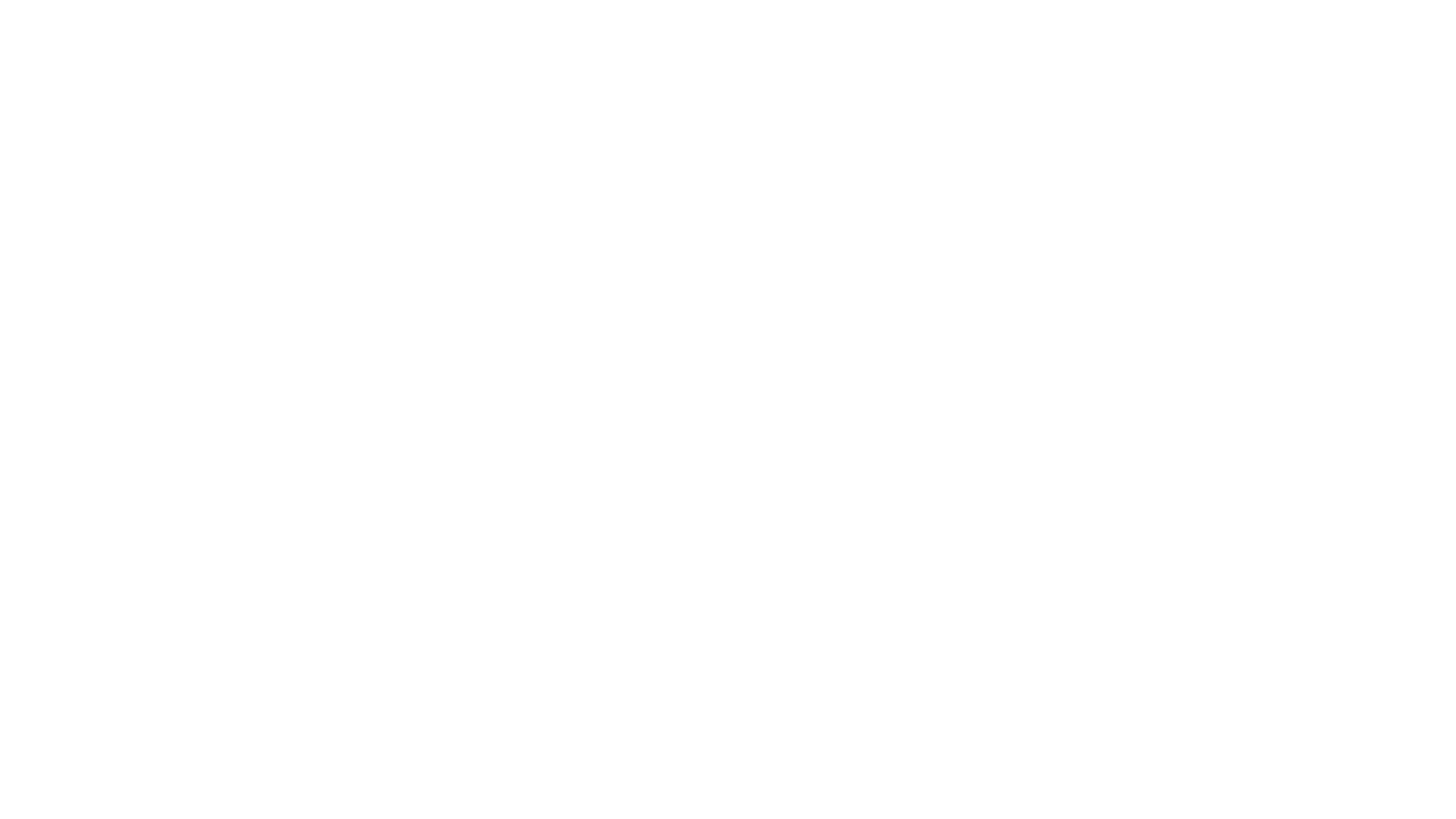 The aim of this research was to investigate the beliefs and understanding of the New Zealand osteopathic profession in relation to CPD, specifically

 How and why do osteopaths decided what CPD to undertake
 What osteopaths saw as the perceived benefit of completing CPD
 Whether osteopaths experienced any barriers in accessing CPD

The survey was sent to 632 registered osteopaths, 67% of osteopaths holding an APC completed the survey. General demographic information was also collected.
Research Aims
Demographic information
Country of training
Geographical location
Weekly clinical contact and gender
Influencing factors for osteopaths deciding what CPD to undertake -key results
Internal influencing factors - individual to each respondent
Improved KSA’s – 90% (1)
Maintain registration – 82%
Clinical focus guided CPD chosen – 52%
91% of respondents completed CPD as it made them feel better prepared for clinical practice
Business development – 69%
External influencing factors – maintenance of APC
Maintain registration – 82% (2)
Professional advancement
Research shows that mandating CPD increases the amount of time registrants spend doing CPD (3), and maintaining registration is a motivation for CPD completion (4)
These findings are consistent with those of (1) Ryan (2003) (2) Tassone & Heck, 1997 . (3)Landers et al., 2005; (4) Ahuja, 2011
Reasons for engaging with CPD
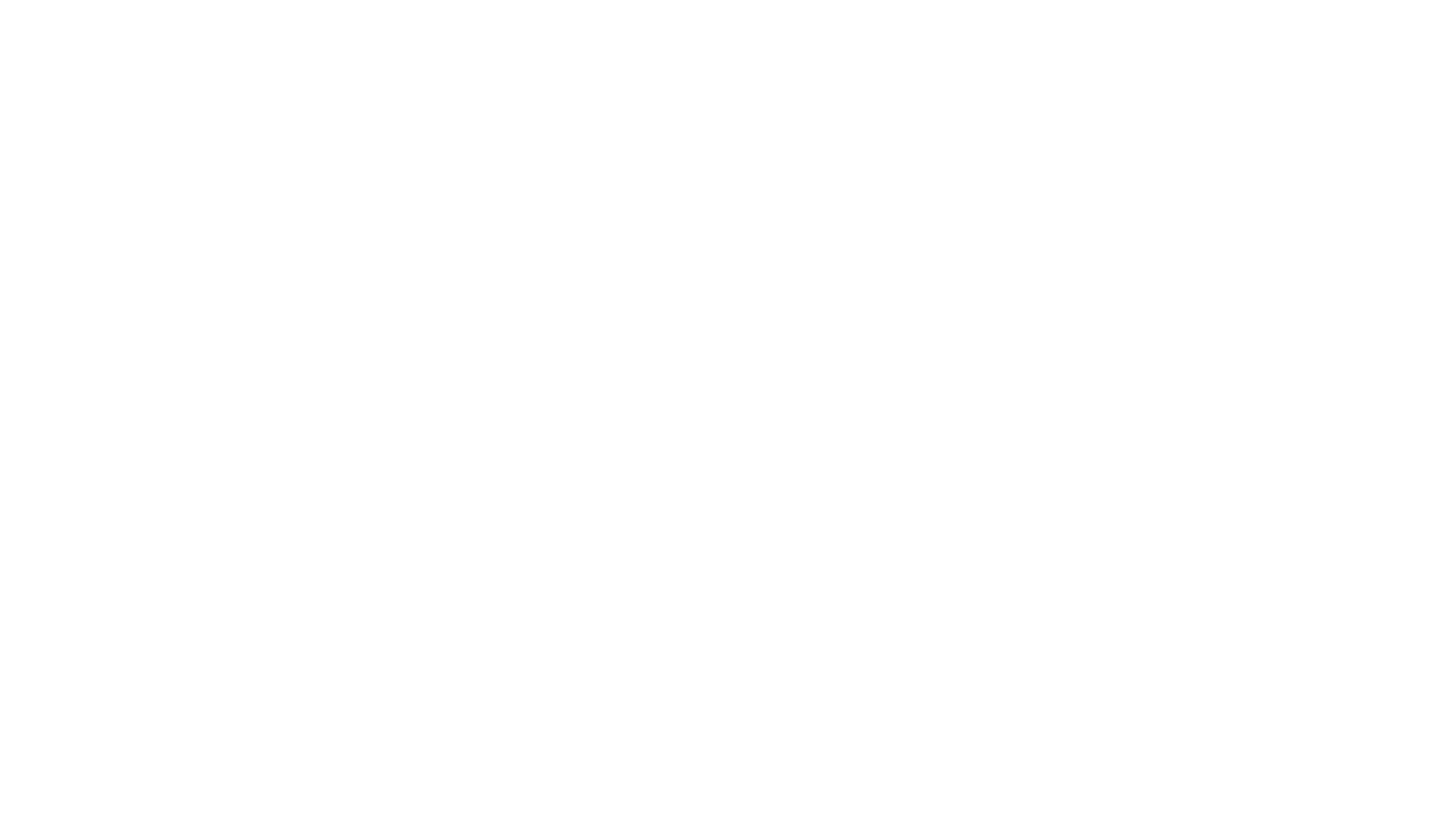 Preference for practical component within CPD – research shows practical aspects of CPD are more likely to have a positive effect on competency and change your practice (5) (6)
This finding is consistent with other research, (5)Phillips, 2010, (6)Forsetlund et al., (2012)
What osteopaths stated was the perceived benefit of completing CPD
Perceived benefits of CPD completion
Frequency of attendance at peer group meetings in the previous two years, (with 59% of respondents stating they had an active peer group in their region)
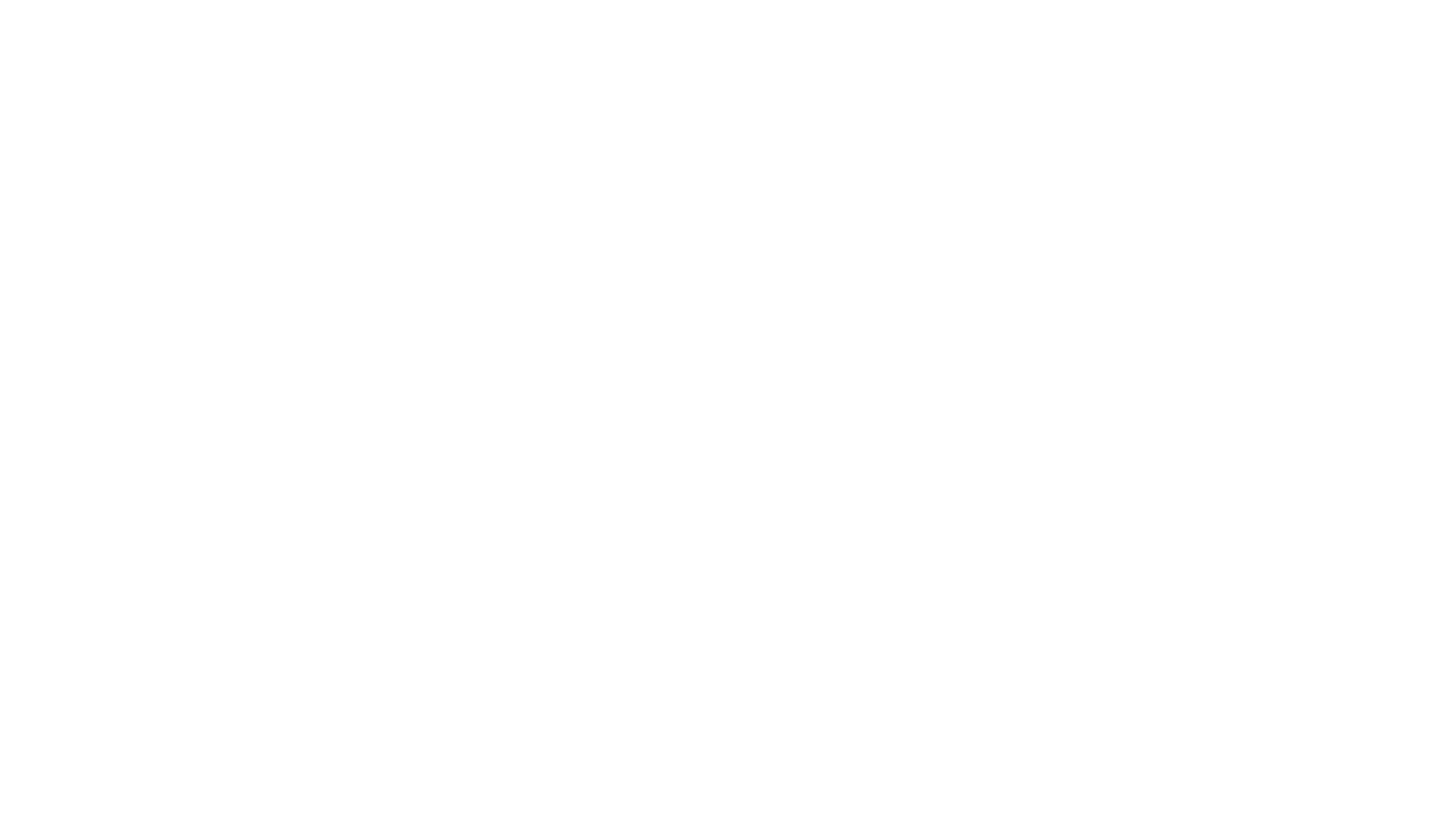 Benefits from peer group attendance (7)(8)(9)
(7)This finding is consistent with the finding of MacVicar et al., 2006. (8)Kelly (2007) (9)Merriman (2003)
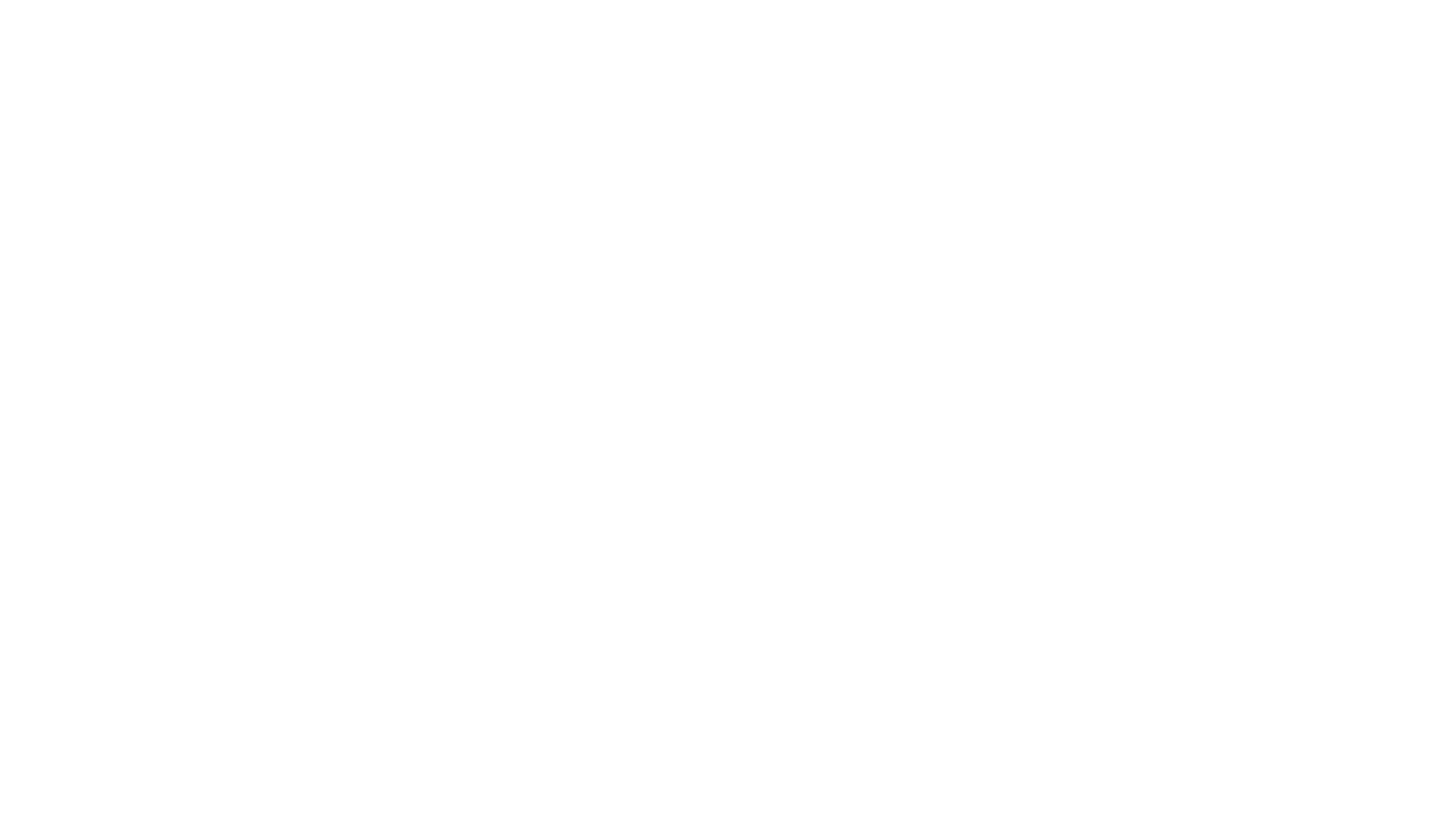 Gender differences and peer group attendance
Peer group meetings – what would make them more accessible???Free text allowed for respondents to expand on this question, this information was collated into themes – key comments were -
Preferred CPD activity
Conference attendance in the previous two years
What barriers do osteopaths experience in accessing CPD?
A few interesting findings
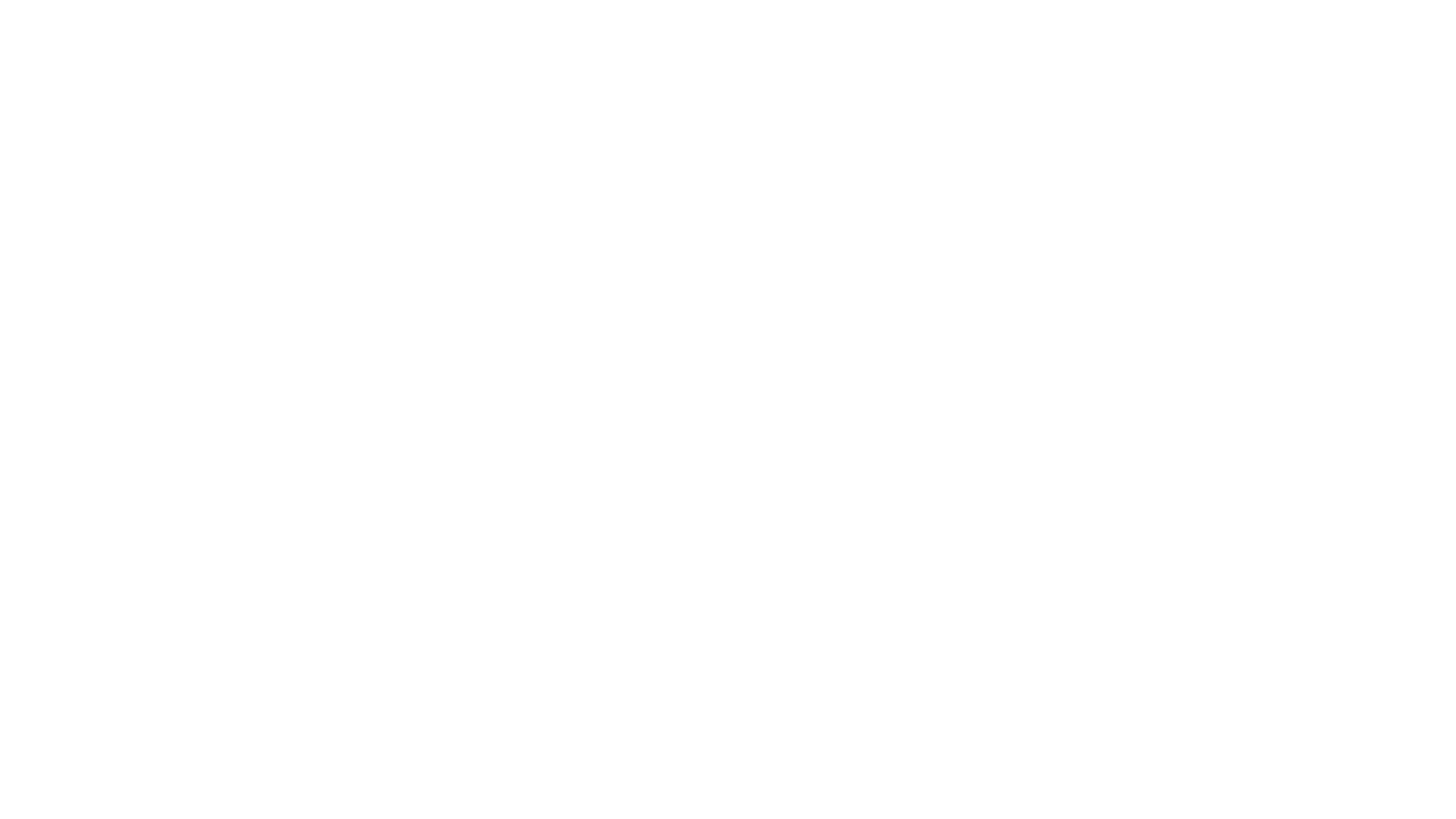 The development of CBME has arisen in part as a result of the poor relationship between CPD undertaken and improvements in quality of care. CBME has a number of characteristics not always found within traditional CPD activities;
A dynamic process, ensuring practitioners progress in competence to attain expertise within a defined practice context
Founded on clear and measurable competencies, with assessment and educational strategies that inform the practitioners life-long learning
Enabled by learning competencies to ensure practitioners engage in a self-reflective process
Addresses CPD limitations due to the focus CBME has on competencies that improve practitioner performance, patient care and patient safety
Competency based medical education (CBME) – next steps?
Ryan, J. (2003). Continuous professional development along the continuum of lifelong learning. Nurse Education Today, 23(7), 498-508.
Tassone, M., & Heck, C. (1997). Motivational orientations of allied health care professionals participating in continuing education. Journal of Continuing Education in the Health Professions, 17(2), 97-105. 
Landers, M., McWhorter, J., Krum, L., & Glovinsky, D. (2005). Mandatory continuing education in physical therapy: survey of physical therapists in states with and states without a mandate. Physical Therapy, 85(9), 861-871.  
Ahuja, D. (2011). Continuing Professional Development within Physiotherapy: A special perspective. Journal of Physical Therapy, 3(1), 4-8.
Phillips, S. (2010). Does hands-on CME in gynecological procedures alter clinical practice? Medical Teacher, 32(3), 259-261.
Forsetlund, L., Bjorndal, A., Rashidian, A., Jamtvedt, G., O’Brien, M., Wolf, F., . . . Oxman, A. D. (2009). Continuing education meetings and workshops: effects on professional practice and health care outcomes. Retrieved from https://www.cochranelibrary.com/cdsr/doi/10.1002/14651858.CD003030.pub2/full
MacVicar, R., Cunningham, D., Cassidy, J., McCalister, P., O’Rourke, J., Kelly, D. (2006). Applying evidence in practice through small group learning: A Scottish pilot of a Canadian programme. Education for Primary Care, 17(5), 465-472.
Kelly, D., Cunningham, D. E., McCalister, P., Cassidy, J., & MacVicar, R. (2007). Applying evidence in practice through small-group learning: a qualitative exploration of success. Quality in Primary Care, 15(2), 93-99. 
Merriman, H. (2003). Clinical governance for primary care teams: how useful is a learning set for individuals from different teams? Education for Primary Care, 14(2), 189-201.
References